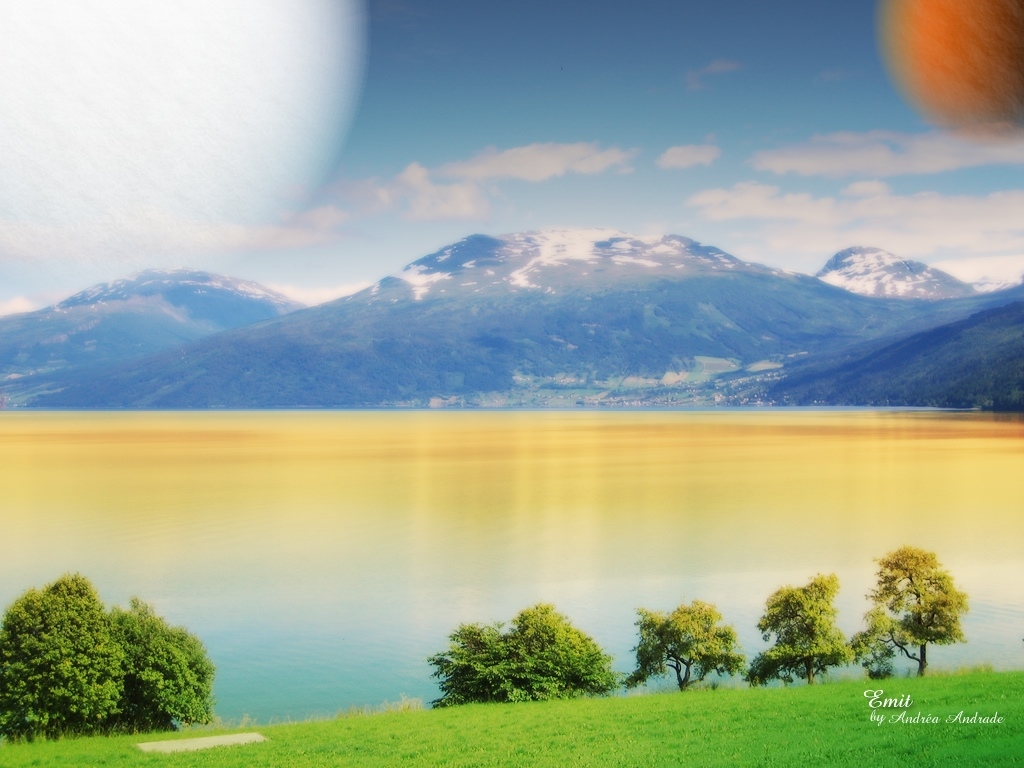 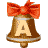 Nhiệt liệt chào mừng quý thầy cô dự giờ
Ngữ văn 6
Quan sát và lắng nghe đoạn video bài hát: “Ngày tết quê em” và trả lời câu hỏi sau: 
Cảm nhận của em về không khí tết cổ truyền của dân tộc ta được thể hiện trong bài hát?
Nhắc lại các cách giải thích nghĩa của từ ngữ (Dựa vào đâu để giải thích nghĩa của từ ngữ)?
- Dựa vào từ điển (Tra từ điển).
- Dựa vào câu văn, đoạn văn mà từ ngữ đó xuất hiện để suy đoán nghĩa của nó.
- Từ Hán Việt: Giải thích nghĩa từng thành tố cấu tạo nên từ
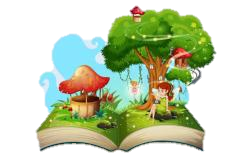 ? Nêu khái niệm và tác dụng của điệp ngữ?
Điệp ngữ: Là cách sử dụng lặp đi lặp lại một số từ, cụm từ, hoặc cả câu, nhằm nhấn mạnh ý, tăng sức gợi hình gợi cảm.
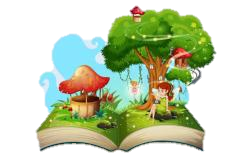 Hoạt động cặp đôi
Thời gian: 2 phút
Bài tập 1/tr35: Giải thích ý nghĩa các từ ngữ in đậm trong những câu sau:
Quanh năm hai vợ chồng chăm chút cho nên cây khế xanh mơn mởn, quả lúc lỉu sát đất, trẻ lên ba cũng với tay được.
Từ đó ròng rã một tháng trời, hằng ngày chim cứ đến ăn vào lúc sáng sớm làm quả vợi hẳn đi.
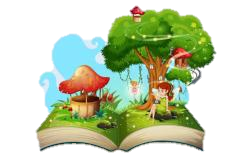 Hoạt động cặp đôi
Thời gian: 2 phút
Bài tập 1/tr35: Ý nghĩa các từ ngữ
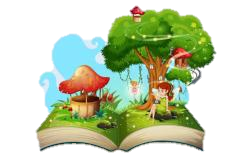 Bài tập 1/tr35: Ý nghĩa các từ ngữ in đậm trong bài:
Xanh non và tươi tốt.
(trạng thái) Nhiều quả trên khắp các cành
(thời gian) Kéo dài liên tục
giảm đi (bớt đi) đáng kể
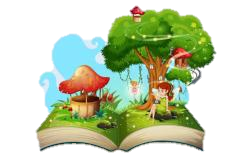 Phần ngữ liệu sách giáo khoa
Bài tập 2/tr35, 36:
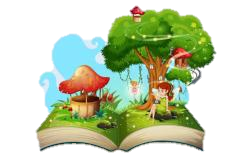 Hoạt động nhóm (Mỗi tổ là một nhóm) 
Thời gian: 3 phút
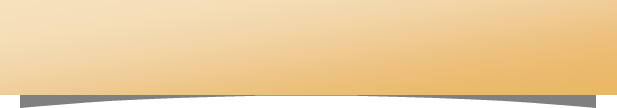 Bài tập: 2a/tr35, 36
PHIẾU HỌC TẬP
NHÓM: ……..
  Những động từ, cụm động từ thể hiện sự khác biệt về hành động giữa vợ chồng người em và vợ chồng người anh:
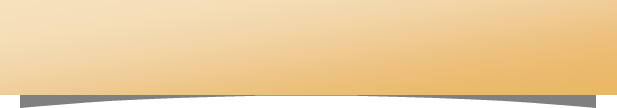 PHIẾU HỌC TẬP
Bài tập 2a/tr35, 36:
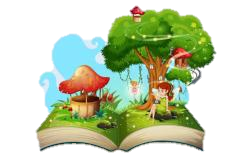 Bài tập 2b:  Nghĩa của một số động từ, cụm động từ vừa tìm được:
- Tót:  
 - Nghe lời chim:  
- Mê mẩn tâm thần:
Di chuyển tới một nơi khác bằng động tác rất nhanh, gọn và đột ngột
Lắng nghe và làm theo lời chỉ dẫn của chim
Tâm trí, tinh thần không còn tỉnh táo hoặc quá say mê đến mất bình tĩnh
Bài 3/ 36
TRÒ CHƠI
AI NHANH HƠN
LUẬT CHƠI
+ Có 2 đội  chơi mỗi đội gồm 3 thành viên . Hai đội bốc thăm đội nào bốc số 1 sẽ giành quyền tham gia trước. 
+ Trò chơi gồm bốn câu hỏi. Mỗi đội trả lời hai câu, mỗi câu đúng được 10 điểm. Tổng số điểm tối đa 20 điểm, trả lời sai không có điểm và quyền trả lời thuộc đội khác.  
+ Thời gian thực hiện mỗi câu hỏi là 10 giây.
+ Kết thúc trò chơi đội nào có số điểm cao hơn sẽ giành chiến thắng 
+ Nếu hai đội bằng điểm nhau sẽ phải tham gia trả lời câu hỏi phụ đội nào trả lời đúng đội đó giành chiến thắng.
ĐỘI THI THỨ NHẤT
Câu hỏi 1: Tìm biện pháp tu từ trong câu sau:
     Quân sĩ mười tám nước ăn mãi, ăn mãi nhưng niêu cơm bé xíu cứ ăn hết lại đầy. Chọn câu trả lời đúng nhất?
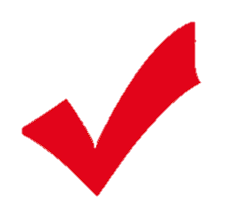 B. So sánh
A. Điệp ngữ
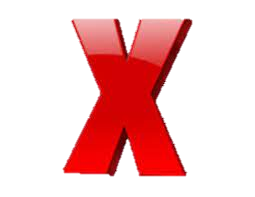 C. Ẩn dụ
D. Nhân hoá
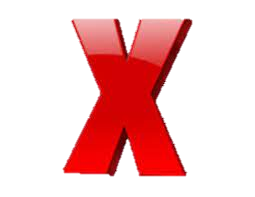 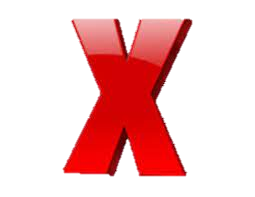 0.5 秒延迟符，无
意义，可删除.
Câu 2: Tác dụng của biện pháp tu từ điệp ngữ trong câu: Quân sĩ mười tám nước ăn mãi, ăn mãi nhưng niêu cơm bé xíu cứ ăn hết lại đầy.). Chọn câu trả lời đúng nhất?
B. Nhấn mạnh hành động “ăn”: ăn mãi, ăn mãi nghĩa là ăn rất lâu, và rất nhiều như thể không bao giờ dừng
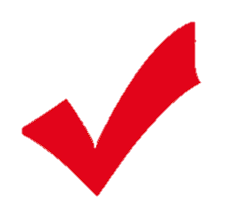 A. Thấy rõ tài năng của Thạch Sanh
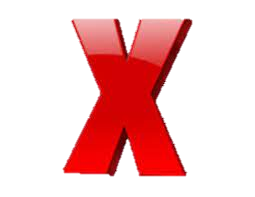 C. Nhấn mạnh sự thần kỳ của niêu cơm
D. Thạch Sanh ăn rất khoẻ
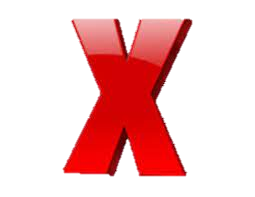 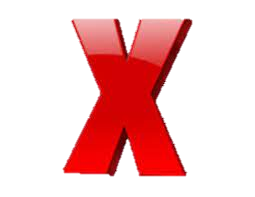 0.5 秒延迟符，无
意义，可删除.
ĐỘI THI THỨ HAI
Câu hỏi 1: Tìm biện pháp tu từ trong câu sau?
     Chim bay mãi, bay mãi, qua bao nhiêu là miền, hết đồng ruộng đến rừng xanh, hết rừng xanh đến biển cả. Chọn câu trả lời đúng nhất?
B. Ẩn dụ
A. Nhân hoá
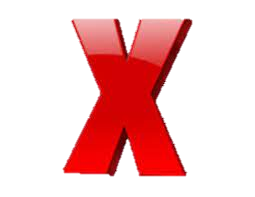 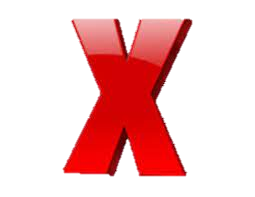 C. Điệp ngữ
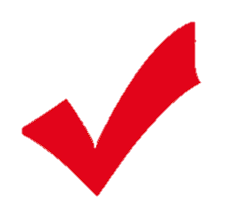 D. So sánh
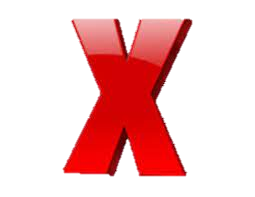 0.5 秒延迟符，无
意义，可删除.
Câu 2: Tác dụng của biện pháp tu từ điệp ngữ trong câu: Chim bay mãi, bay mãi, qua bao nhiêu là miền, hết đồng ruộng đến rừng xanh, hết rừng xanh đến biển cả. Chọn câu trả lời đúng nhất?
B. Đồng ruộng thẳng cánh cò bay.
A. Nhấn mạnh hành động “bay”: A. Nhấn mạnh hành động “bay”: “bay mãi, bay mãi” có nghĩa là bay rất xa, rất lâu; ý rất xa còn nhấn mạnh thêm ở điệp ngữ “hết đồng ruộng đến rừng xanh, hết rừng xanh đến biển cả” nghĩa là khoảng không gian cứ nối tiếp nhau tưởng như vô tận.
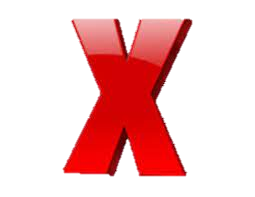 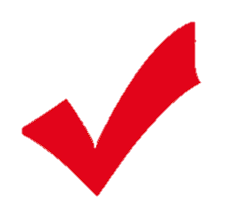 D. Nhấn mạnh biển cả bao la
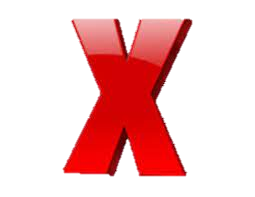 C. Rừng xanh bạt ngàn
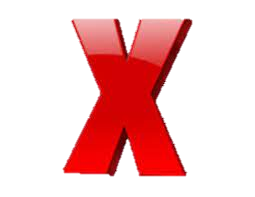 0.5 秒延迟符，无
意义，可删除.
CÂU HỎI PHỤ
Câu hỏi 1:  Đặt câu  có  sử dụng cụm từ“đợi mãi” làm biện pháp tu từ điệp ngữ?
Ví dụ:  Cô bé đợi mãi, đợi mãi mà vẫn chưa thấy ba mẹ đến đón.
Câu hỏi 2:  Đặt câu  có  sử dụng từ “làm” làm biện pháp tu từ điệp ngữ?
Ví dụ:
Bài tập này  khó quá mình làm đi, làm lại vẫn chưa xong.
Viết đoạn văn (3-5 câu) chủ đề về thiên nhiên, trong đó có sử dụng phép tu từ điệp ngữ?
Gợi ý:
Hình thức: Một đoạn văn đủ số câu quy định (ba câu đến năm câu)
Nội dung: 
+ Có thể dùng các từ nói về thiên nhiên làm điệp ngữ như: Nắng, mưa, rét...
+ Đoạn văn tham khảo: 
       Bầu trời đang trong xanh không một gợn mây, bỗng từ đâu mây đen ùn ùn kéo đến làm đen kịt cả một góc trời. Bồm bộp, mưa rơi trên mái nhà, mưa ào ào rơi xuống sân rồi mưa ầm ầm như thác đổ. Cả không gian chìm ngập trong một màu trắng xóa. Một lát sau mưa tạnh hẳn, bầu trời trở lại tươi sáng.
Chuẩn bị ở nhà: 
- Hoàn thành bài tập vào vở 
- Sưu tầm truyện cổ tích để đọc. vẽ sơ đồ tư duy tóm tắt truyện, hoặc vẽ tranh hình ảnh ấn tượng một nhân vật trong truyện.
- Soạn văn bản: “Vua chích chòe”.
TIẾT 90:  THỰC HÀNH TIẾNG VIỆT
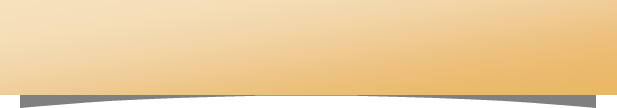 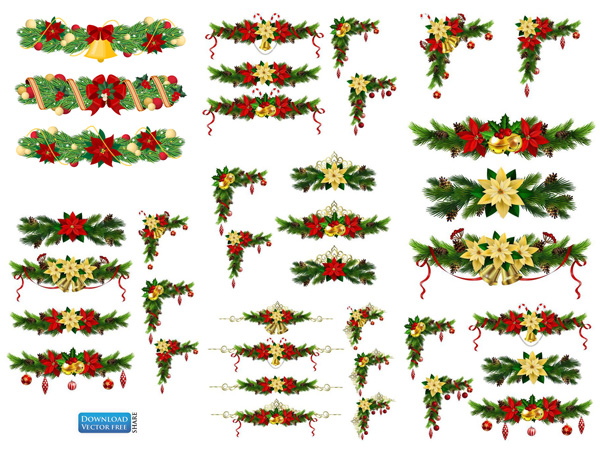 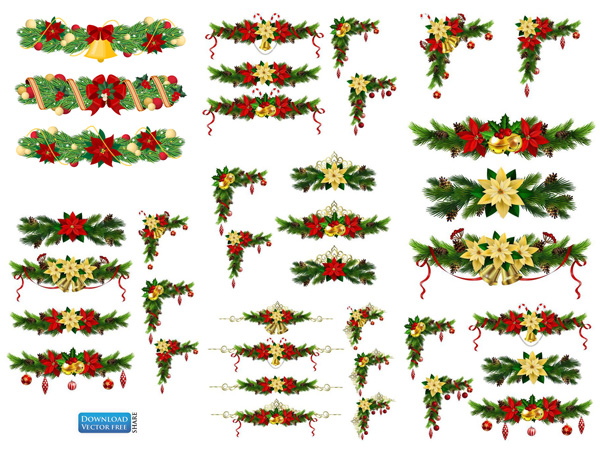 b. Chim bay mãi, bay mãi, qua bao nhiêu là miền, hết đồng ruộng đến rừng xanh, hết rừng xanh đến biển cả.
- Hiện tượng lặp đi lặp lại một số từ ngữ: bay mãi, bay mãi; hết... đến..., hết ...đến...=>Biện pháp tu từ: điệp ngữ 
- Tác dụng: Nhấn mạnh hành động “bay”: “bay mãi, bay mãi” có nghĩa là bay rất xa, rất lâu; ý rất xa còn nhấn mạnh thêm cả điệp ngữ “hết đồng ruộng đến rừng xanh, hết rừng xanh đến biển cả” nghĩa là khoảng không gian cứ nối tiếp nhau tưởng như vô tận.
* Điệp ngữ: Là cách sử dụng lặp đi lặp lại một số từ, cụm từ, hoặc cả câu, nhằm nhấn mạnh ý, tăng sức gợi hình gợi cảm.
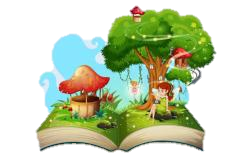 TIẾT 90:  THỰC HÀNH TIẾNG VIỆT
Bài 4/ 36
TRÒ CHƠI
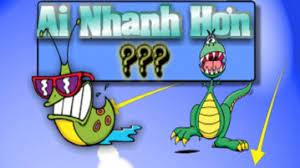 AI NHANH HƠN
LUẬT CHƠI
+ Chia lớp thành 4 đội .
+ MỗI đội đặt 3 câu có sử dụng biện pháp tu từ điệp ngữ.
+ Thời gian thực hiện nhiệm vụ 3 phút.